Sep 2023
AMP Communication Channel Usage EstimationPart 2: AC_BK
Date: 2023-09-13
Authors:
Slide 1
Sebastian Max, Ericsson
Sep 2023
Abstract
This is a follow-up to doc. IEEE 802.11-23/1601r1, considering different access priorities for the AMP AP.
Slide 2
Sebastian Max, Ericsson
Sep 2023
IEEE 802.11 Access Categories
SIFS + 7 ×SLOT
[0 .. 15]×SLOT
t
BK
SIFS + 
3 ×SLOT
[0 .. 15]×SLOT
t
t
BE
SIFS + 
2 ×SLOT
[0 .. 7]×SLOT
t
VI
[0 .. 3]×SLOT
SIFS + 2 ×SLOT
t
VO
Slide 3
Sebastian Max, Ericsson
Sep 2023
Interference Analysis: System-Level Simulation
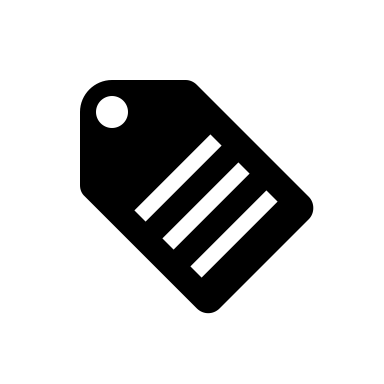 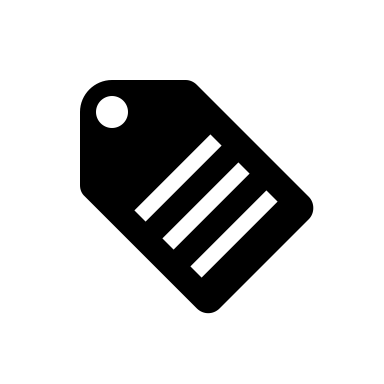 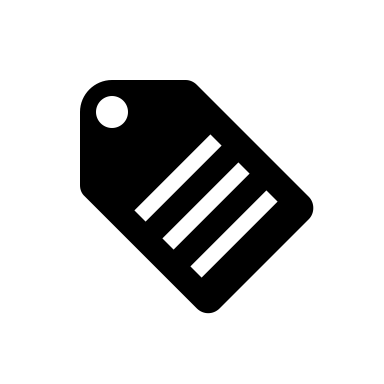 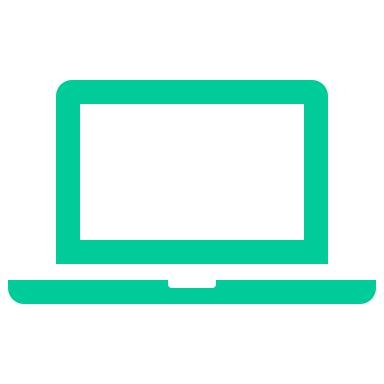 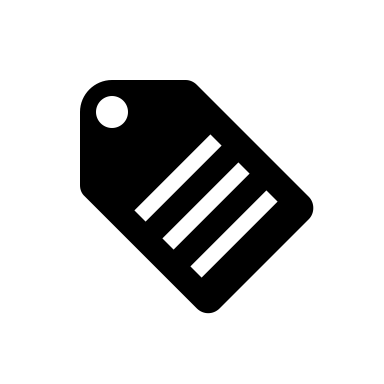 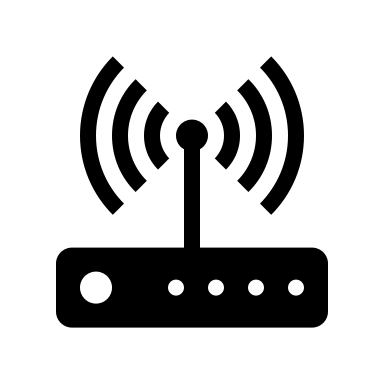 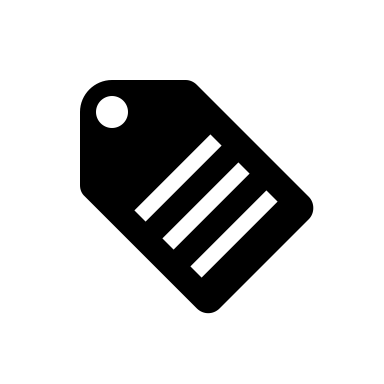 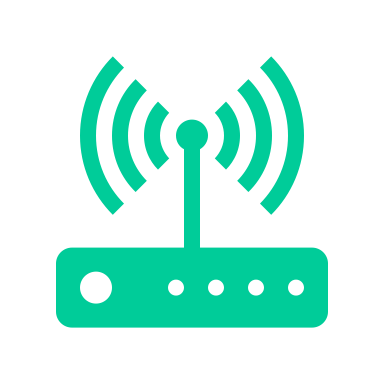 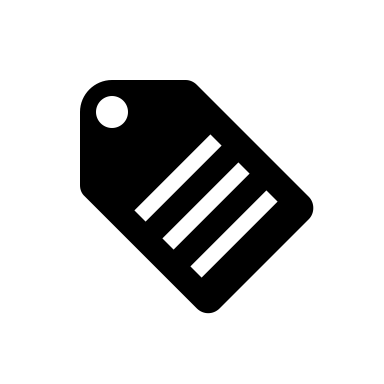 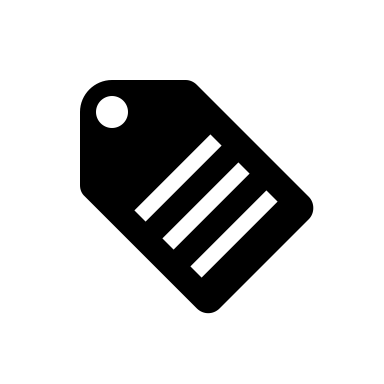 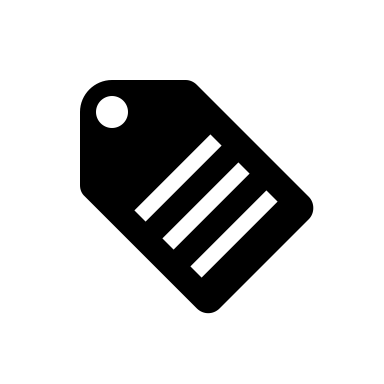 3000 AMP-STAs
Query all AMP-STAs every 60s
848µs per query
FTP Downloads, 1MB per file, 6Mb/s
KPI: FTP Download delay
Slide 4
Sebastian Max, Ericsson
Sep 2023
Results n = 3000, Query every 60s
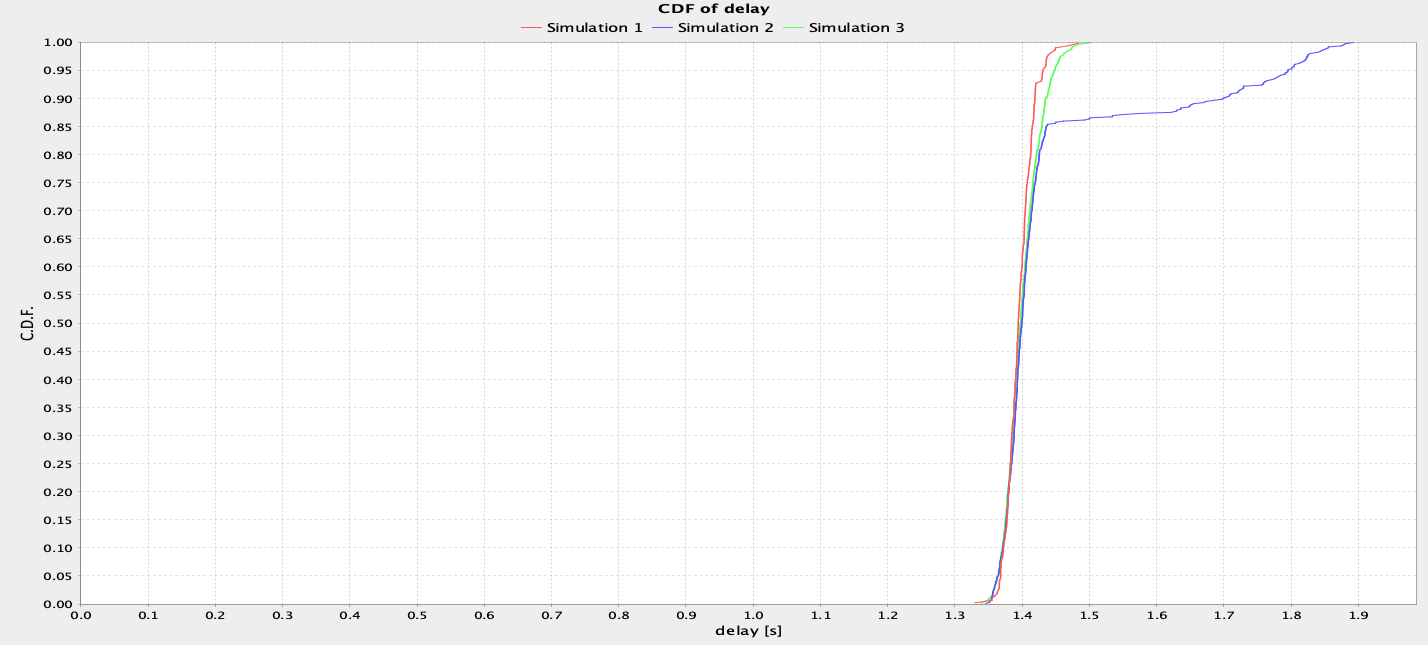 Baseline (no AMP STAs)
Query with AC_BE
Query with AC_BK
Slide 5
Sebastian Max, Ericsson
Sep 2023
What about the AMP Query Duration?
New KPI: Query delay
Worst-case assumptions:
All AMP-STAs need to queried at the same point in time and same time interval
AMP-STAs are queried in random order
Slide 6
Sebastian Max, Ericsson
Sep 2023
Query Delay (n = 3000 AMP STAs)
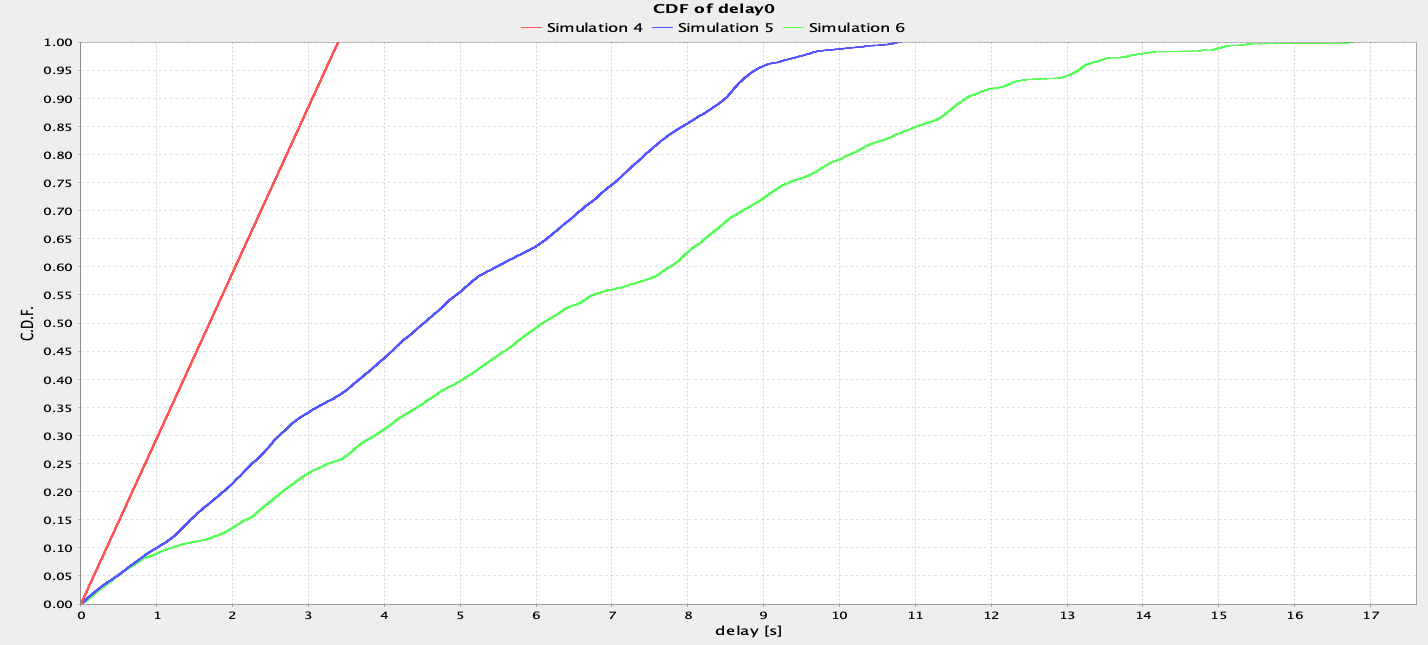 Baseline (no FTP traffic)
AC_BE
AC_BK
Slide 7
Sebastian Max, Ericsson
Sep 2023
Conclusion
Restricting the AMP-STA communication to
Only trigger based: 
AMP STAs are not allowed to access the channel on their own, only if polled by the AMP AP
Only AC_BK:
The AMP AP uses AC_BK to access the channel
	will limit the impact of AMP to legacy networks in 2.4GHz.
As a side-effect, also limits the product 
			(number of AMP STAs) × (queries per time interval)
Do not invent new access restrictions, just follow the time-proven methods of the baseline standard
Slide 8
Sebastian Max, Ericsson